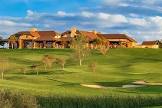 Robson Ranch Denton HOA
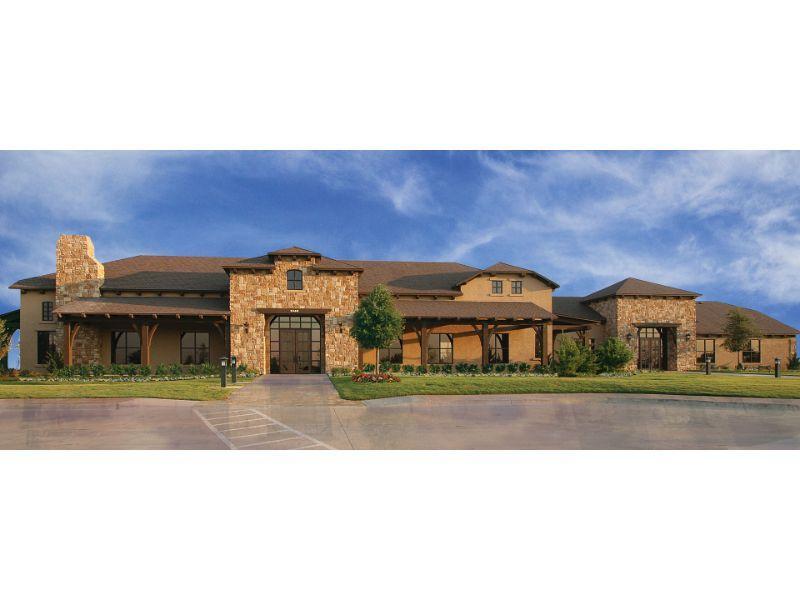 Golf & Greens Committee
May 16, 2022
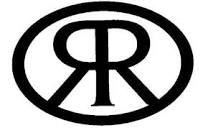 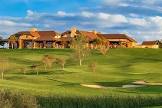 Robson Ranch Denton HOA
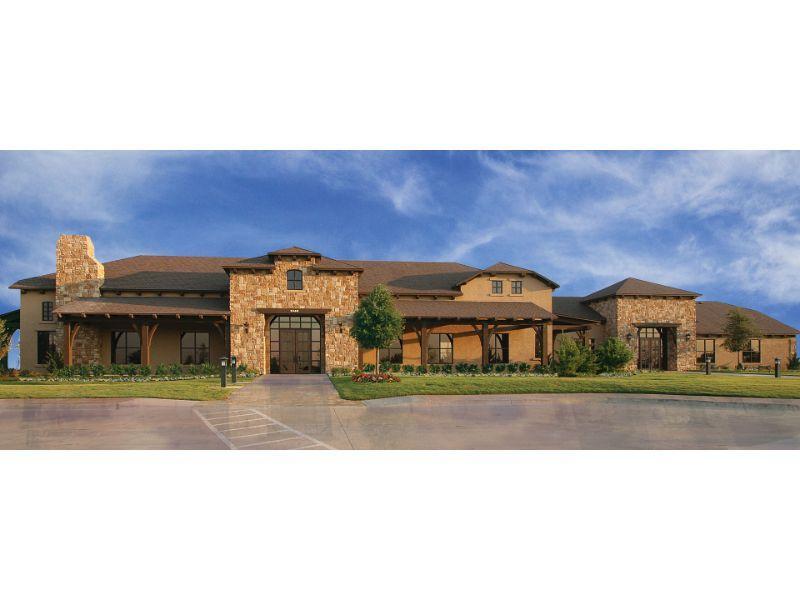 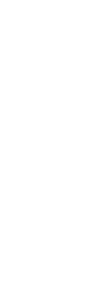 Golf Statistics
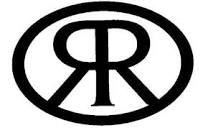 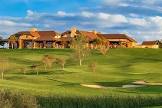 Annuals & Playcards
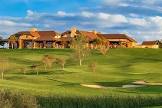 Rounds of Golf - April
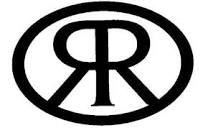 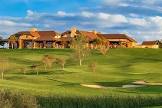 Rounds of Golf - YTD
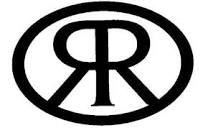 Revenue by Type - April
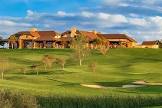 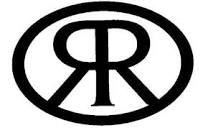 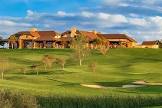 Revenue by Type - YTD
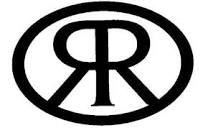 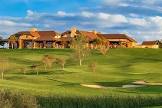 When do Residents Play 9 Holes
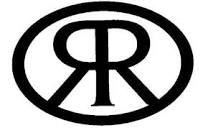 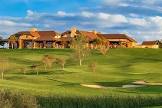 When do Residents Play 18 Holes
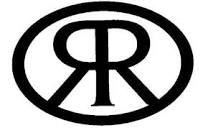 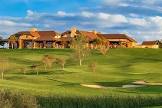 Rounds of Golf Actual vs Budget
Days Closed
1
4
6
10
[Speaker Notes: Year to date golf rounds played are 17,771 as compared to budget of 18,634.  Only a gap of 863 rounds.  Not too bad considering the winter we experienced.]
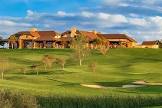 Average Price of Golf Actual vs Budget
Net of comp rounds
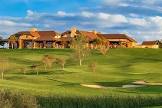 Average Price per Round by Type
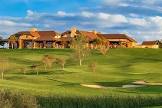 Cart Traffic
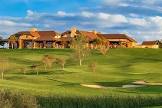 Year over Year Golf Now Sales - April
Golf Now Average Cost per Round
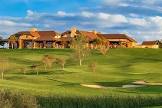 Golf Now Net Price per Year
Net of Comps
Golf Financial Results Actual vs Budget March 2022
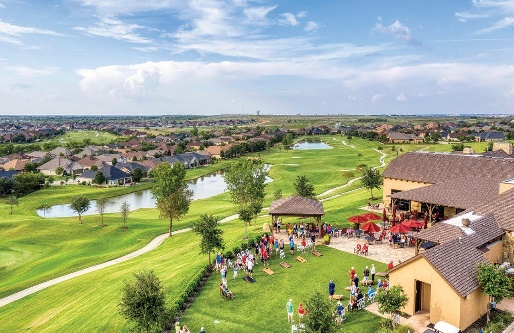 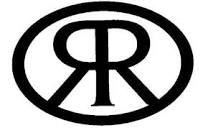 Golf Financial Results Actual vs Budget 
YTD 2022
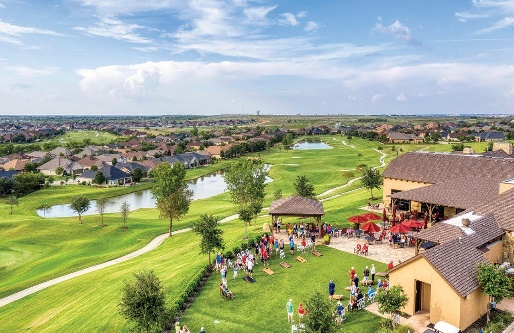 Hard & Soft Goods Results
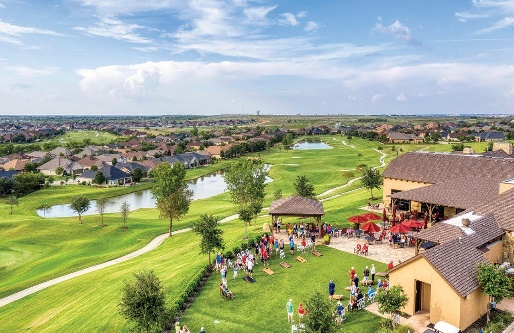 Golf Financial Results by Cost Center
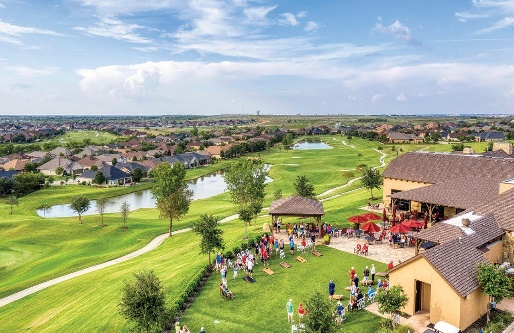 Tournament Pro-forma
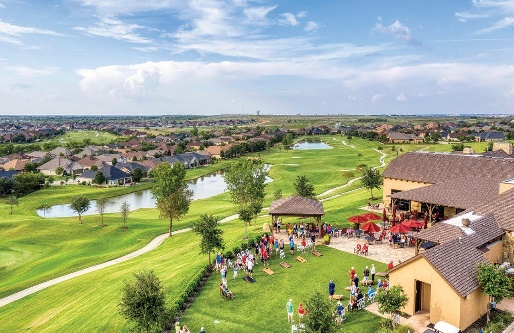 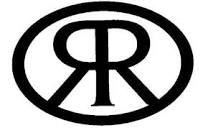 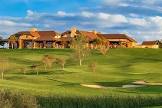 Robson Ranch Denton HOA
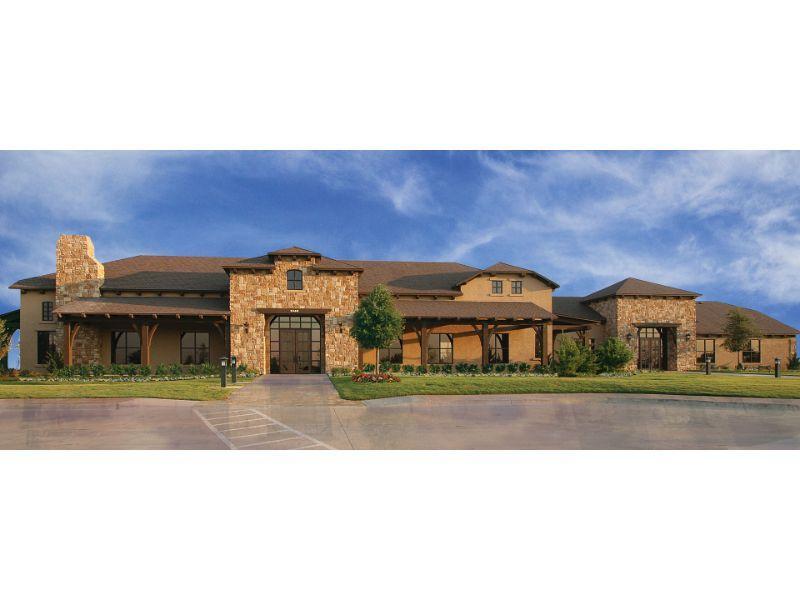 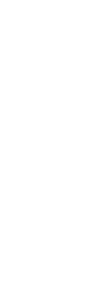 Operations Report
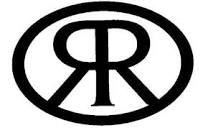 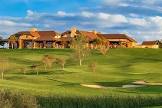 Craig’s Comments
Summer Promotion “ Great Balls of Fire” to begin in mid June
Receive 2 sleeves of Ball when purchasing an afternoon Tee Time. 


Texas Women’s Open June 1-3 with Practice rounds on May 31
152 players 
Wednesday and Thursday Tee times 
Double Tees 7:30-9:30 and 12:30-2:30 
Friday Tee times 
Top 50 players 
Single Tees starting at 7:30
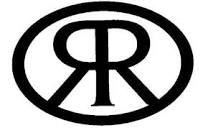 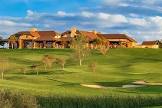 Ryan’s Comments
14 inch mainline repair at 9 South pump station. This work is being preformed using RR labor. Cost would be $20,000+ if a contactor was used. This leak was caused by the corrosive nature of our water.
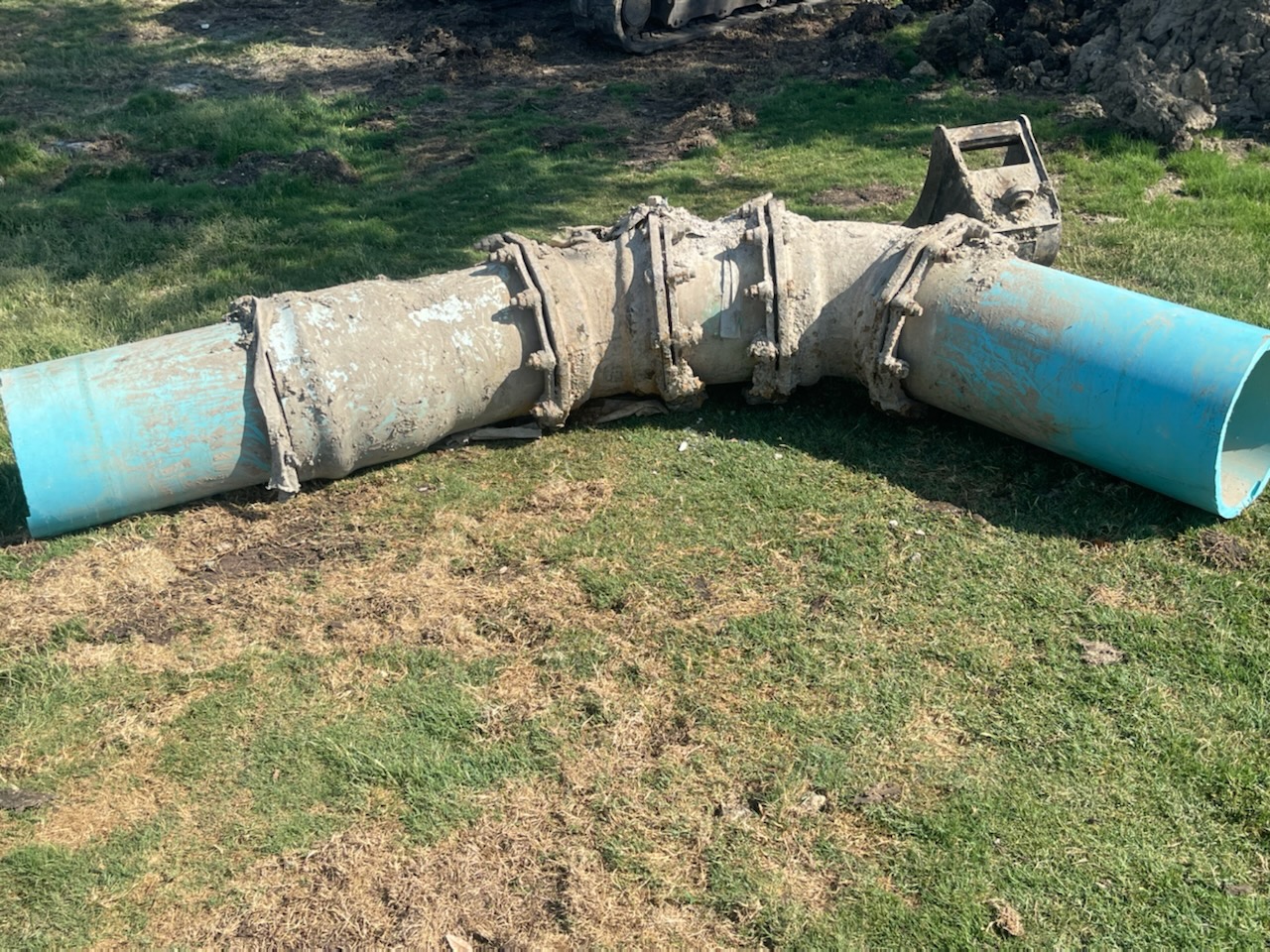 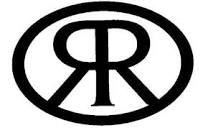 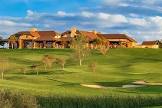 Ryan’s Comments
Since the mainline has been down we have increase the time it takes to water and reduced the volume per night to accommodate of the loss of 2,000 gpm (gallons per minute). 
Well #2 in operational at a reduced rate of 350 gpm. 
Last week we finished fertilization that was delayed due to rains. This will help fill in the weaker areas. Due to cart traffic we will be adding additional fertilizer specifically in areas that are struggling. 
Upcoming: Major Aerification of all short grasses June 6-9  
White Tee on West 1 will open soon with Tif Tuff Bermuda
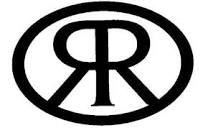 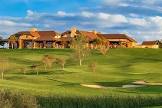 Old Business
Update on Bridge Repairs- Work is warrantied and contractor will add more screws. Contactor will be out in 2 months.  
Update on Golf Course 101 
2 per Cart- Open Discussion 
Soft Drink Machine on West 6-Proceeding with installation, working with provider to set up a date for install.
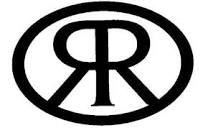 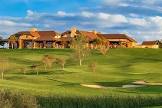 New Business
Possibility of different drain grate on North 3- Looking into picking up some mesh from Fulton Metal 
Possibility of creating Blue/White Combo Tees- Can be added to GHIN immediately. Just ordered 40,000 score cards so that change would not be  able to take place for about 6 months. 
Discuss complaints about Chelsea removing people form Tee Times 
Missing Hazard stakes on left side of North 8 and right side of West 4
What is the cause of brown spots on many holes? These spots are indicative of weak areas on the course. This is caused  by temperature and water quality(salinity). As growing season continues you will see these spots begin to dissipate.
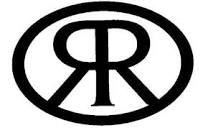 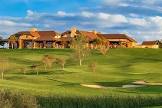 New Business
Discuss Resident Only area on the driving range- Operations in not in favor of this change. Limitations are in place for High School Practice. Enforcement would also be an issue. 
Discuss going back to Pre-Covid check in process- Ops is open to this change but would need additional staff in place to stream line the process.
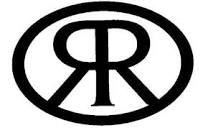 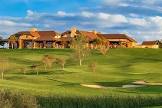 Robson Ranch Denton HOA
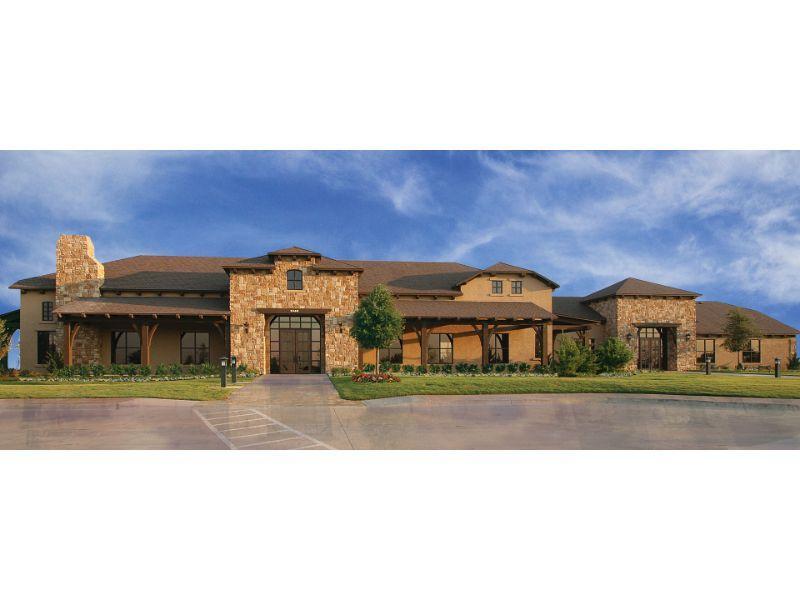 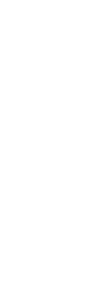 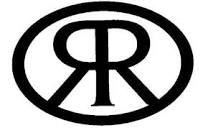